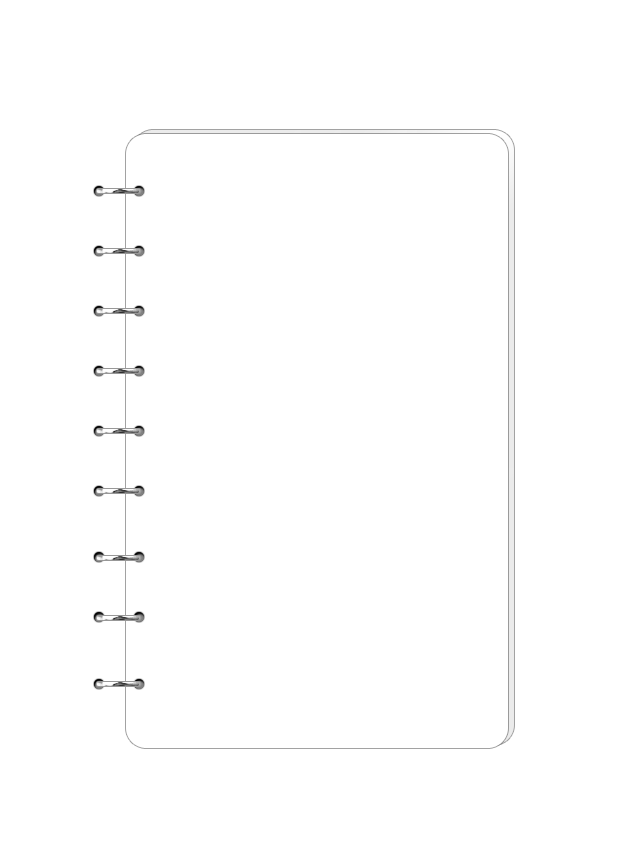 LOGO
Free
PPT Templates
2020
Insert the Subtitle of Your Presentation
Reporter: Name
https://www.freeppt7.com
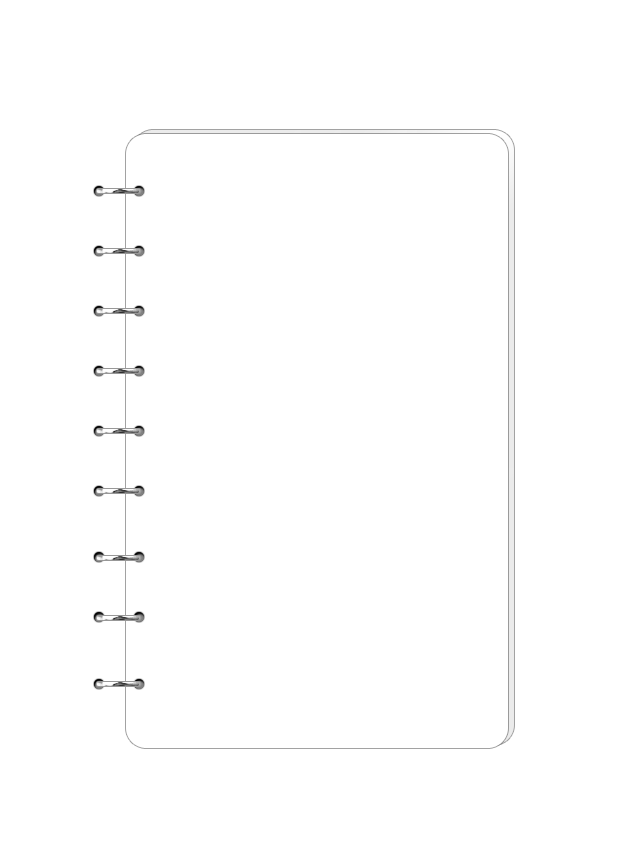 01
Please enter the title here
CONTENTS
02
Please enter the title here
03
Please enter the title here
04
Please enter the title here
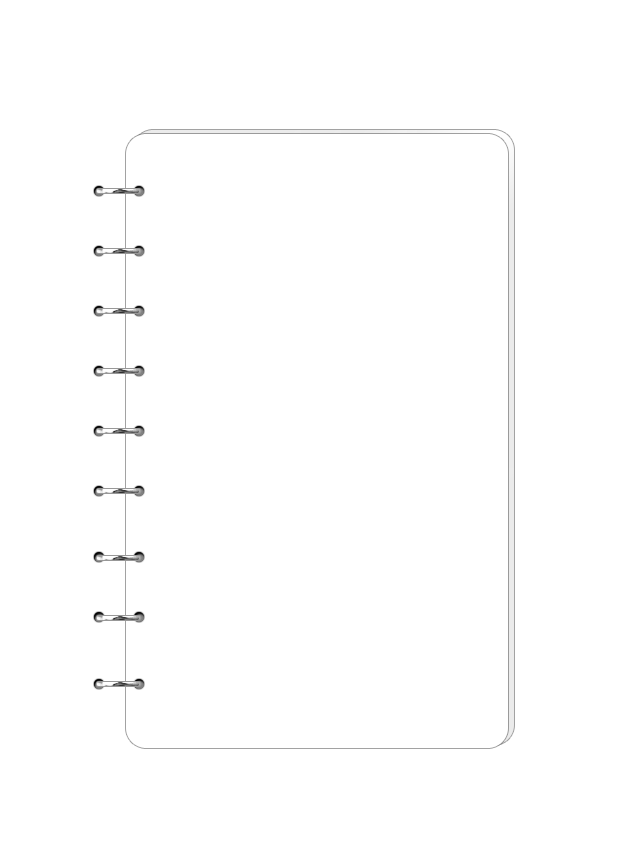 01
Please enter the title here
Life isn't about waiting for the storm to pass. it's about learning to dance
Title content
Please enter your text here, please enter your text content here
Please enter your text here, please enter your text content here
Enter the title
OUR
class
Life isn't about waiting for the storm to pass. it's about learning to dance
Title content
Title content
Please enter your text here, please enter your text content here
Please enter your text here, please enter your text content here
Please enter your text here, please enter your text content here
Please enter your text here, please enter your text content here
Enter the title
Enter the title
Short Text Here
Short Text Here
Short Text Here
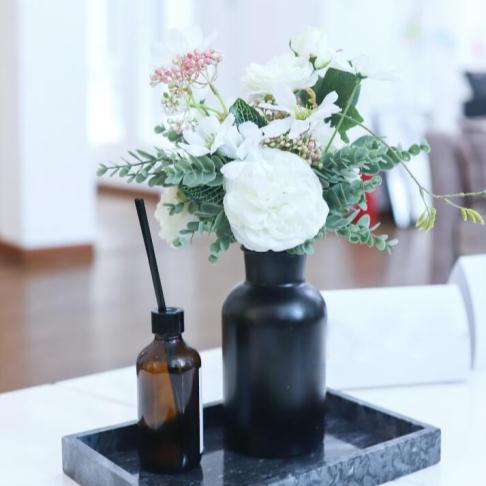 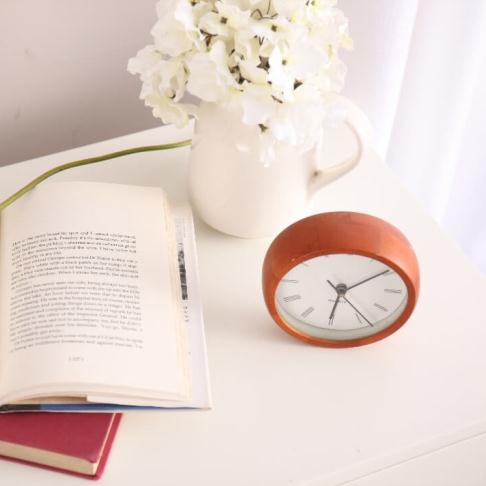 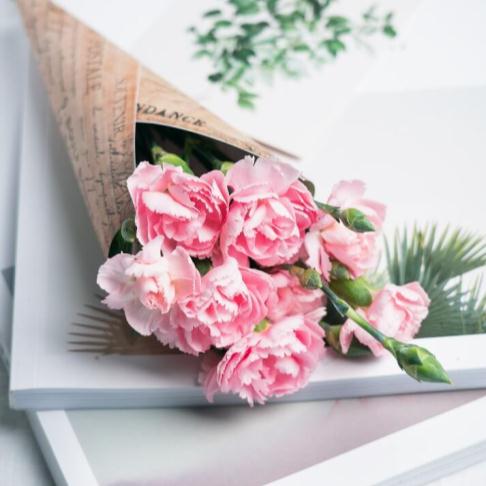 Project In Progress
Project In Progress
Project In Progress
Lorem ipsum dol or sit amet consectetur adipiscing elit nunc enim sem.
Lorem ipsum dol or sit amet consectetur adipiscing elit nunc enim sem.
Lorem ipsum dol or sit amet consectetur adipiscing elit nunc enim sem.
Title content
Title content
Title content
Title content
Please enter your text here, please enter your text content here
Please enter your text here, please enter your text content here
Please enter your text here, please enter your text content here
Please enter your text here, please enter your text content here
Enter the title
Life isn't about waiting for the storm to pass. it's about learning to dance
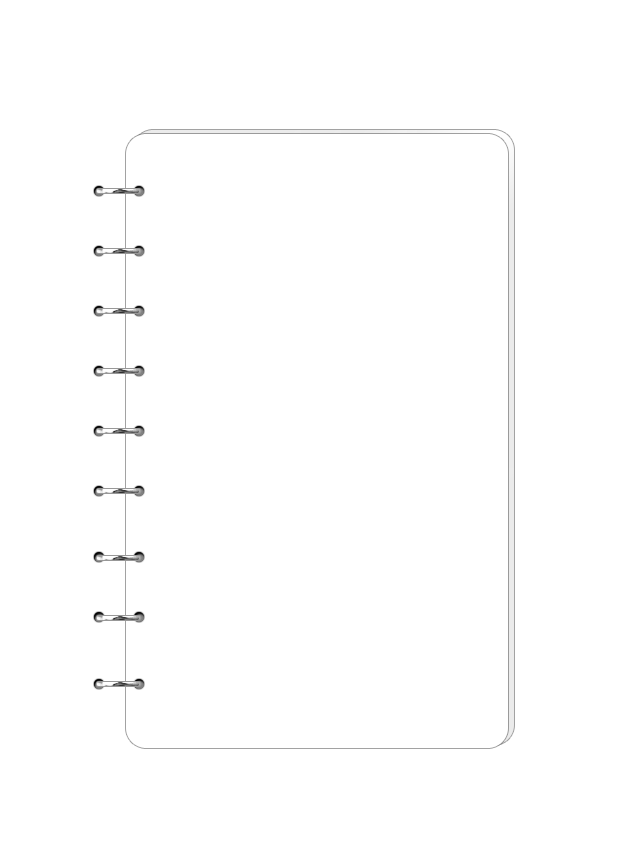 02
Please enter the title here
Life isn't about waiting for the storm to pass. it's about learning to dance
Enter the title
Enter the title
Please enter text here.Please enter text here. Please enter text here. Please enter text here. Please enter text here. Please enter text here. Please enter text here. Please enter text here
Title content
Title content
Title content
Please enter your text here, please enter your text content here
Please enter your text here, please enter your text content here
Please enter your text here, please enter your text content here
Please enter your text here, please enter your text content here
Enter the title
Title content
Title content
Title content
Title content
Title content
Title content
Please enter your text here, please enter your text content here
Please enter your text here, please enter your text content here
Please enter your text here, please enter your text content here
Please enter your text here, please enter your text content here
Please enter your text here, please enter your text content here
Please enter your text here, please enter your text content here
Enter the title
Enter the title
Enter the title
Please enter your text here, please enter your text content here
Please enter your text here, please enter your text content here
02
01
04
03
Please enter your text here, please enter your text content here
Please enter your text here, please enter your text content here
Title content
Please enter your text here, please enter your text content here
Please enter your text here, please enter your text content here
Enter the title
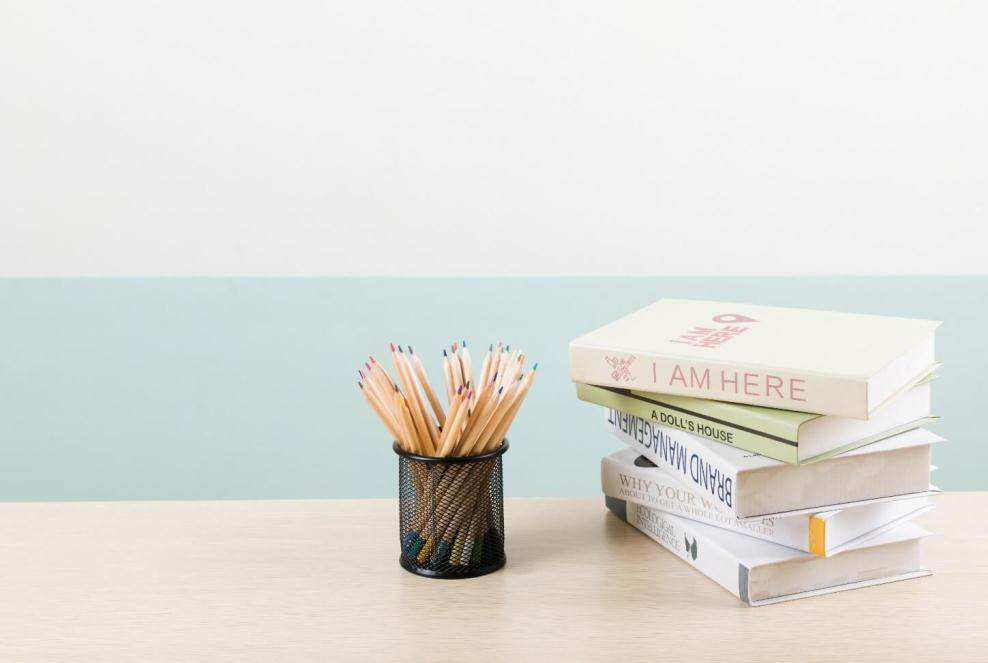 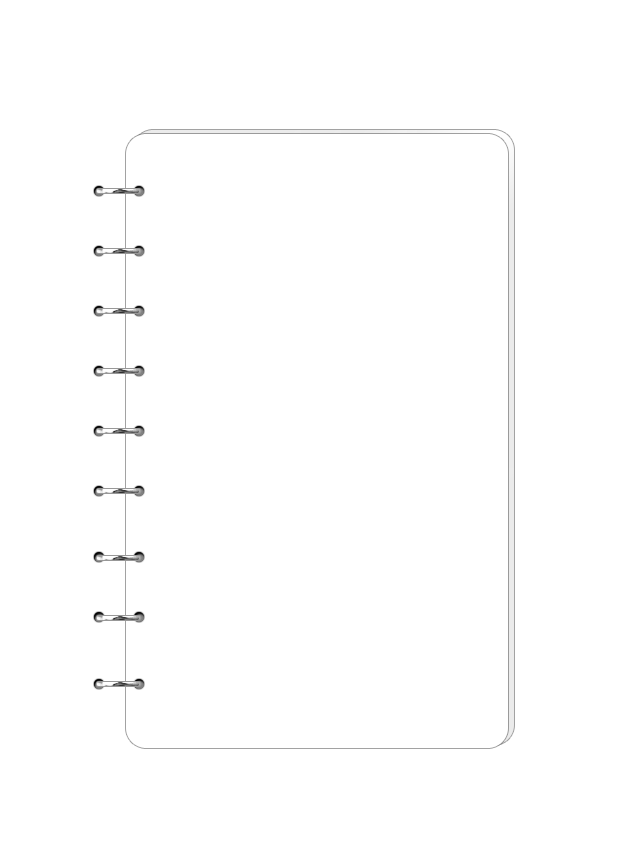 03
Please enter the title here
Life isn't about waiting for the storm to pass. it's about learning to dance
Title content
Title content
Please enter your text here, please enter your text content here
Please enter your text here, please enter your text content here
Enter the title
Title
Text
Title
Text
Title
Text
Title
Text
Title content
Title content
Please enter your text here, please enter your text content here
Please enter your text here, please enter your text content here
Enter the title
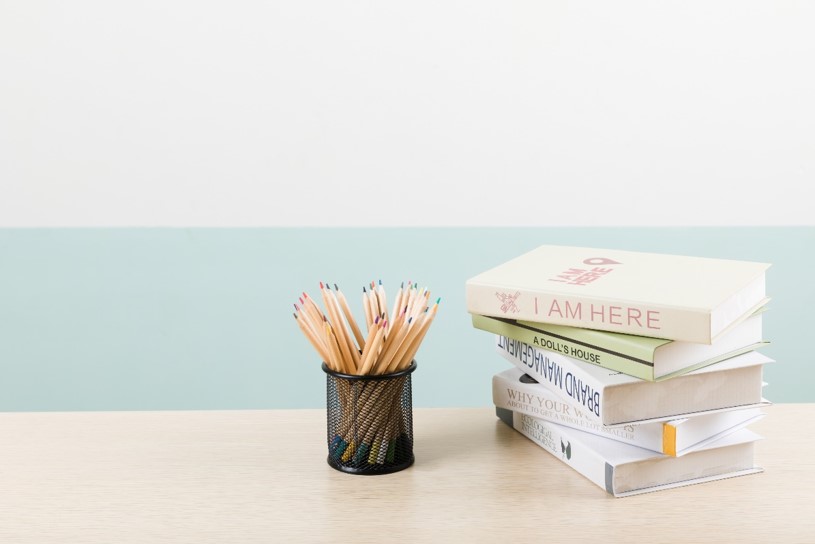 Enter the title
Click here to enter a title
When a cigarette falls in love with a match, it is destined to be hurt.
Click here to enter a title
When a cigarette falls in love with a match, it is destined to be hurt.
Click here to enter a title
When a cigarette falls in love with a match, it is destined to be hurt.
Click here to enter a title
When a cigarette falls in love with a match, it is destined to be hurt.
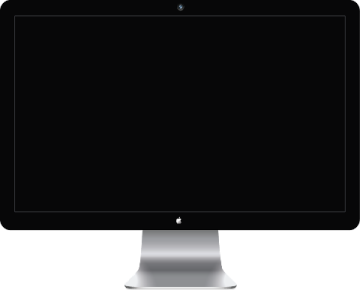 Click here to enter a title
When a cigarette falls in love with a match, it is destined to be hurt.
Click here to enter a title
When a cigarette falls in love with a match, it is destined to be hurt.
Title content
Title content
Title content
Please enter your text here, please enter your text content here
Please enter your text here, please enter your text content here
Please enter your text here, please enter your text content here
Enter the title
Enter the title
Title content
Title content
Title content
Title content
Title content
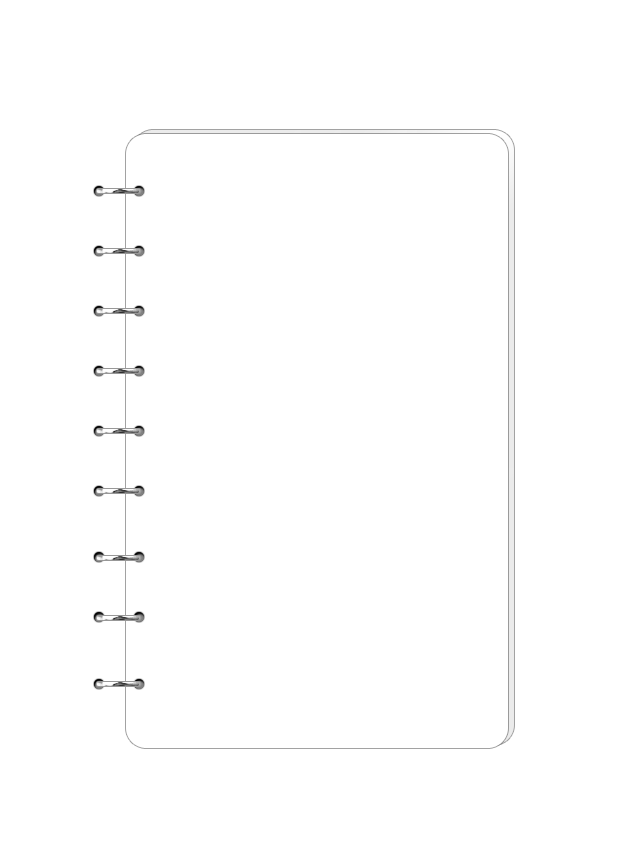 04
Please enter the title here
Life isn't about waiting for the storm to pass. it's about learning to dance
Title content
Title content
Please enter your text here, please enter your text content here
Please enter your text here, please enter your text content here
Enter the title
Enter the title
Life isn't about waiting for the storm to pass. it's about learning to dance
Life isn't about waiting for the storm to pass. it's about learning to dance
Enter the title
Please enter the title content text here, please enter the title content text here, please enter the title content text here, please enter the title content text here, please enter the title content text here, please enter the title content text here, please enter the title content text here
Enter the title
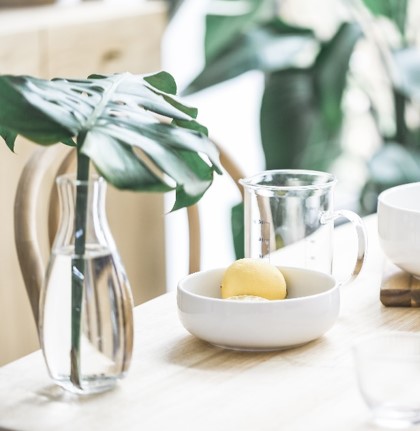 "
"
Please enter the title content text here, please enter the title content text here, please enter the title here.
Please enter the title content text here, please enter the title content text here, please enter the title here
Click here to enter a title
Please enter the title content text here, please enter the title content text here, please enter the title content text here,
Title content
Title content
Title content
Title content
Please enter your text here, please enter your text content here
Please enter your text here, please enter your text content here
Please enter your text here, please enter your text content here
Please enter your text here, please enter your text content here
01
02
03
04
Enter the title
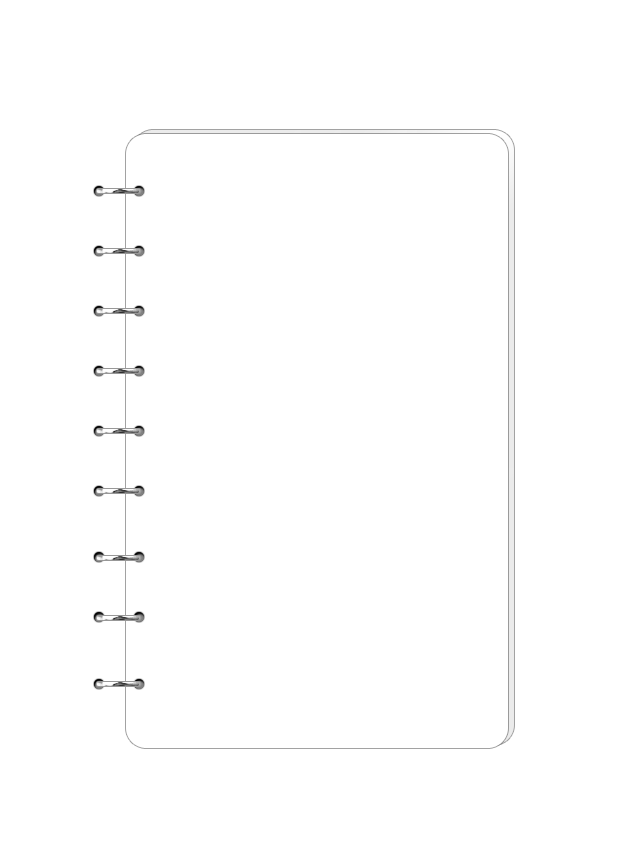 LOGO
2030
Thank
Watch
https://www.freeppt7.com
Fully Editable Icon Sets: A
Fully Editable Icon Sets: B
Fully Editable Icon Sets: C